НОРМИ ТА СТАНДАРТИ ПОВЕДІНКИ ДЕРЖАВНИХ СЛУЖБОВЦІВ:

БІЛЬШЕ НІЖ ДОКУМЕНТ
Дмитро Шимків
Заступник Глави Адміністрації Президента
Секретар Національної ради реформ
ПОВЕДІНКА ДЕРЖАВНИХ СЛУЖБОВЦІВ
Правила
Знання цих правил
Відповідальність
Відповідальність: приклад Німеччини
Колишній Президент Німеччини Крістіан Вульф подав у відставку через те, що отримав пільгову ставку по кредиту за будинок та отримав машину до того, як вона офіційно поступила на ринок.
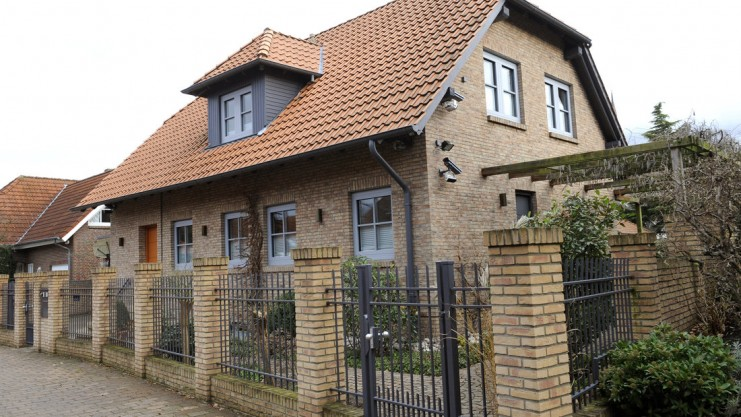 [Speaker Notes: Издания Berliner Zeitung и Frankfurter Rundschau сообщили, что Вульф вместе с супругой Беттиной летом 2011 года оформил предварительный заказ на машину Audi Q3. Из-за высокого спроса на автомобиль получить модель президентская чета должна была через год. Однако Audi, по версии СМИ, бесплатно сдала супругам точно такую же машину напрокат, причем сделала это еще летом, за несколько месяцев до того, как модель официально вышла на рынок.]
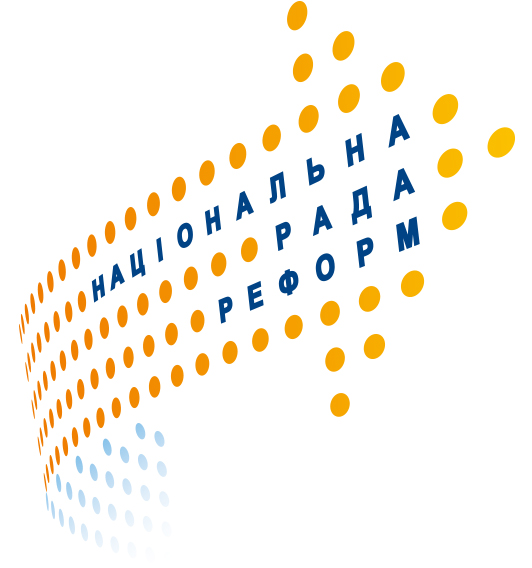 Цілісна державна служба – основа ефективної держави
1
2
3
Ефективна держава
Надійна опора для бізнесу та громадян
Запобігання корупції
Цілісна публічна служба
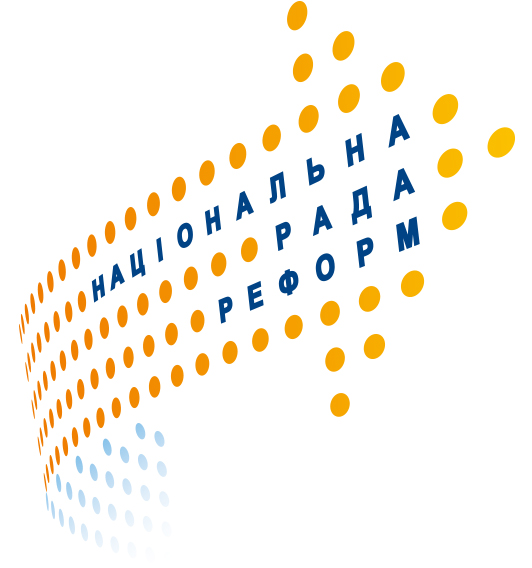 Етична поведінка держслужбовців впливає 
на рівень корупції
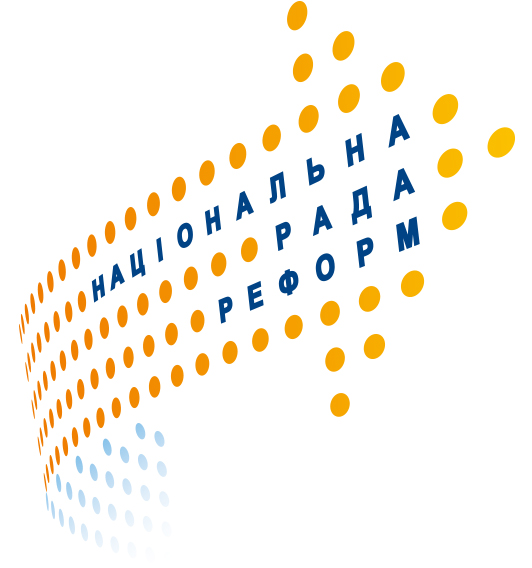 Механізми впровадження та дотримання правил поведінки мають ключове значення
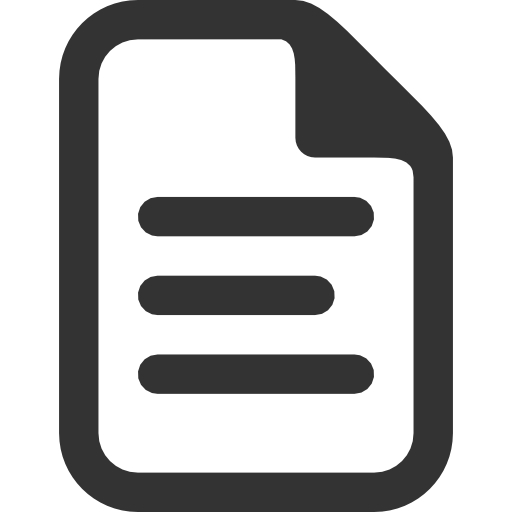 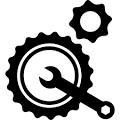 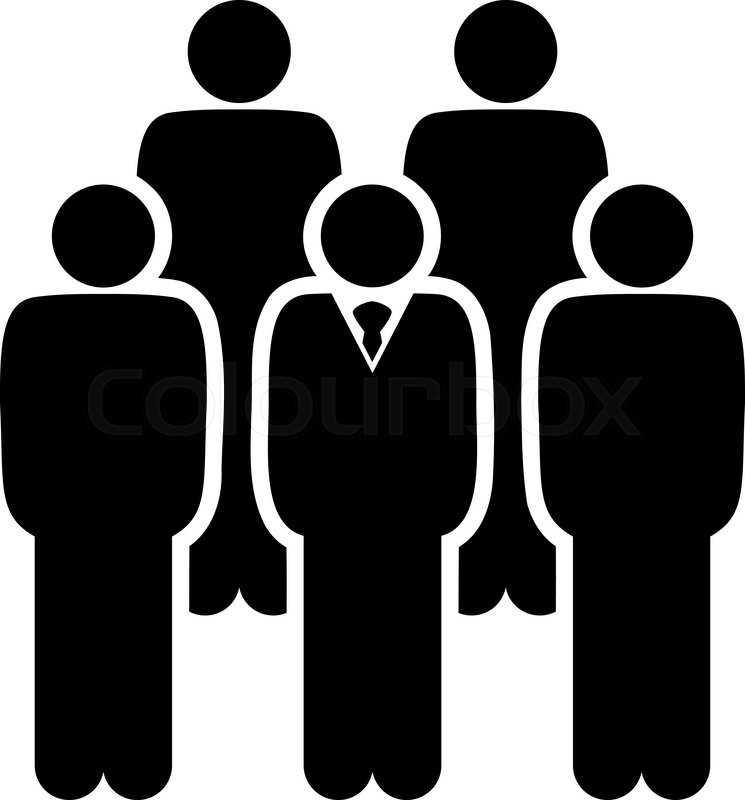 Правила
Механізми та інструменти
Поведінка
“Якість навчання держслужбовців є значно нижчою у країнах з високим рівнем корупції”
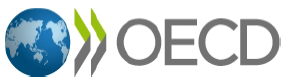 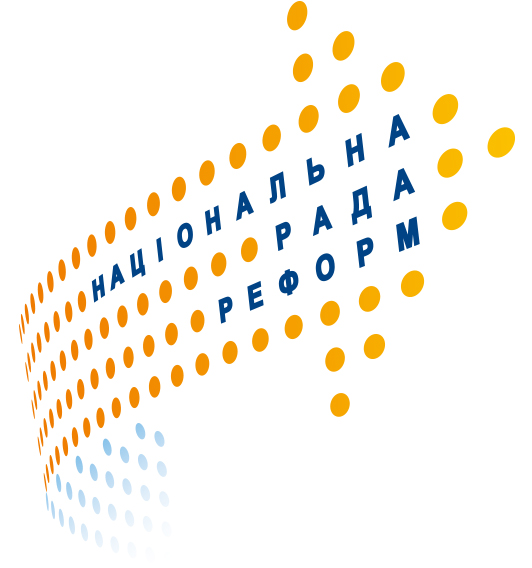 Міжнародний досвід забезпечення 
етичної поведінки державних службовців
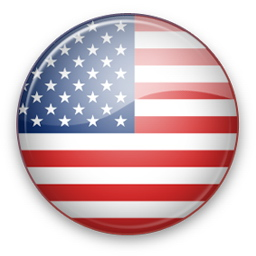 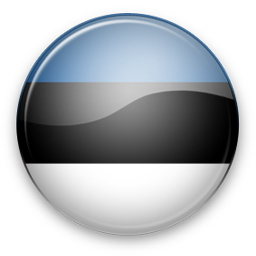 Сполучені Штати Америки
Естонія
Детальний та зрозумілий кодекс правил та політик з роз’ясненнями як себе поводити в різних ситуаціях
Інноваційні підходи до організації навчання (онлайн-тренінги, відео-ресурси)
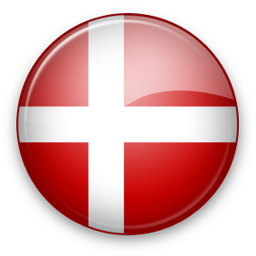 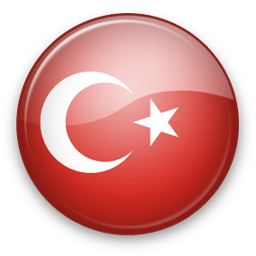 Туреччина
Данія
Знання кодексу етики та антикорупційних положень –частина щорічної оцінки діяльності держслужбовців
Обов’язкові регулярні тренінги
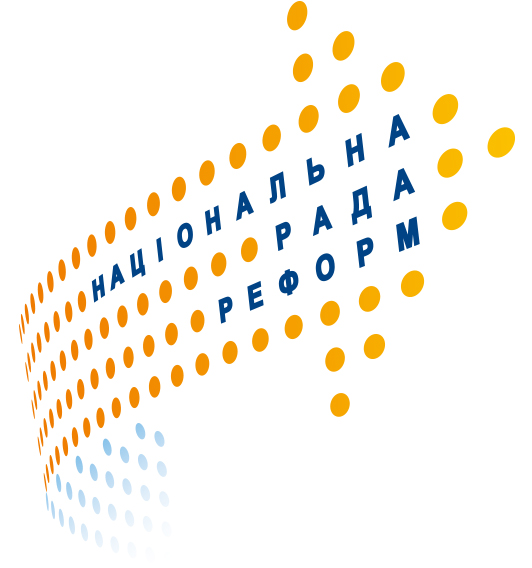 В європейських країнах окремі служби мають
 власні кодекси етики
Онлайн-тренінги та тестування для усіх співробітників
 виконавчої гілки влади США
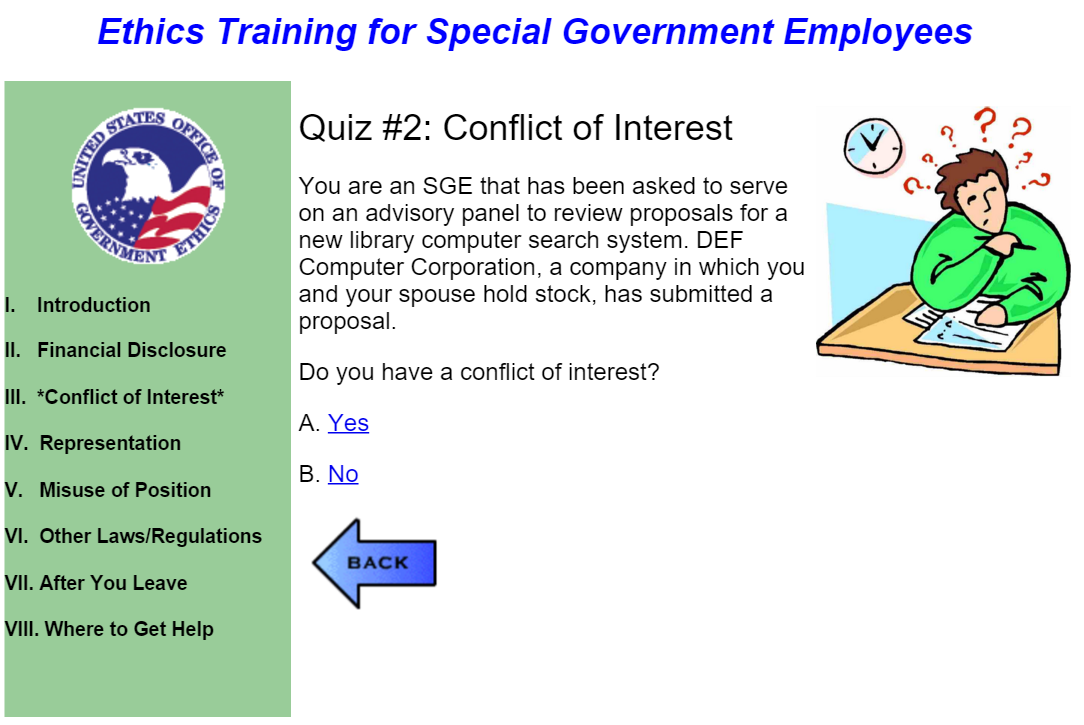 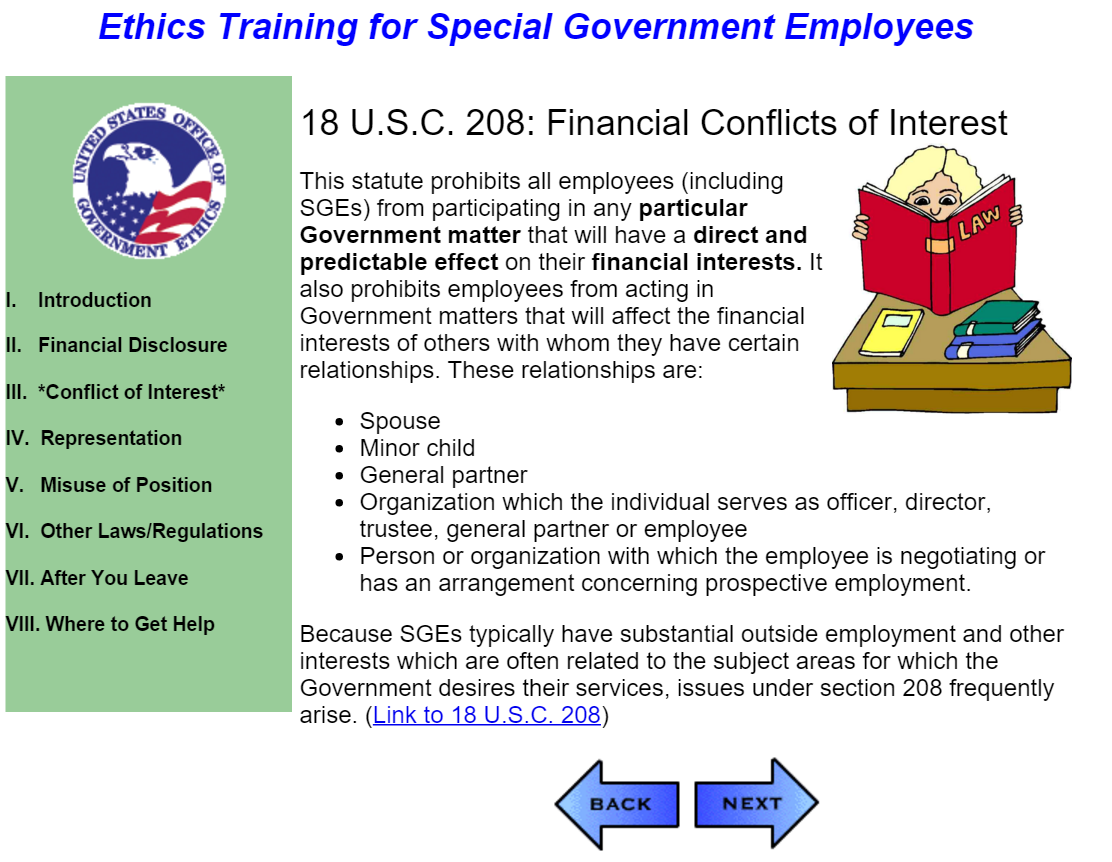 Онлайн-тренінг Державної комісії з етики США
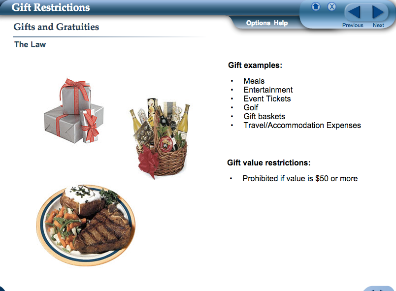 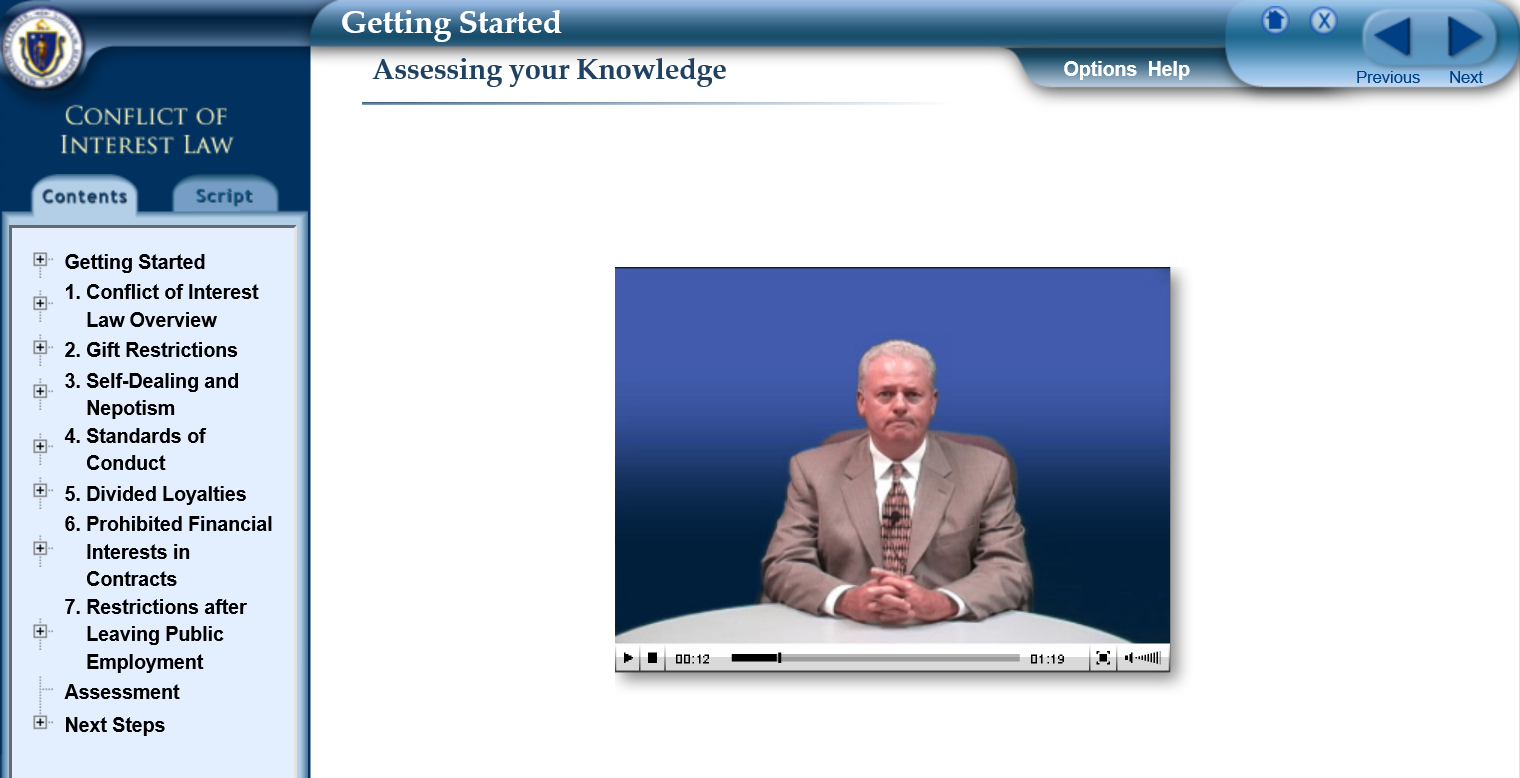 У бізнесі тренінги етичної поведінки побудовані на окремих кейсах
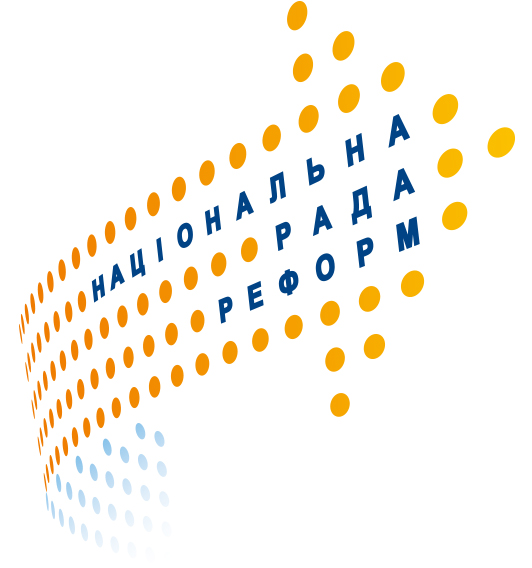 Забезпечити дотримання стандартів етичної поведінки
 державними службовцями України
Етапи
Завдання:
Розробити комплексний практичний кодекс поведінки державних службовців
Розробити онлайн-треніги на його основі 
Забезпечити участь державних службовців у відповідних онлайн-тренінгах 
Закріпити обов'язковість проходження тренінгів з етики на державній службі
Підтримано Національною радою реформ
[Speaker Notes: Ми почали цу робити в Україні]
Міжнародні партнери
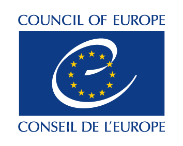 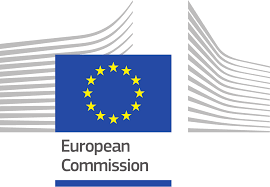 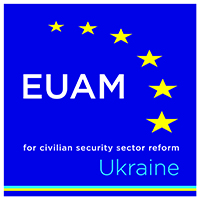 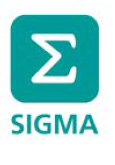 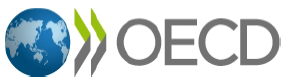 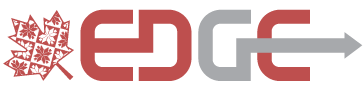